詩篇    103:19-22
耶和華在天上立定寶座； 他的權柄( - 原文是國)統管萬有。 聽從他命令、成全他旨意、 有大能的天使，都要稱頌耶和華！ 你們作他的諸軍，作他的僕役， 行他所喜悅的，都要稱頌耶和華！ 你們一切被他造的， 在他所治理的各處， 都要稱頌耶和華！ 我的心哪，你要稱頌耶和華！
詩歌
耶和華已掌權

盡情的敬拜
哥林多後書 1:4
我們在一切患難中，他就安慰我們，
叫我們能用神所賜的安慰
去安慰那遭各樣患難的人。
存在         汪峰
多少人走著卻困在原地     多少人活著卻如同死去
多少人愛著卻好似分離     多少人笑著卻滿含淚滴
誰知道我們該去向何處      誰明白生命已變為何物
是否找個藉口繼續苟活      或是展翅高飛保持憤怒 
我該如何存在
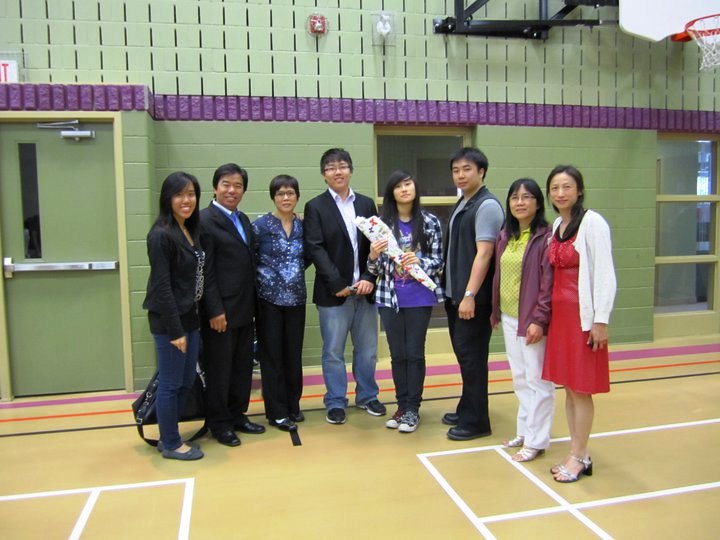 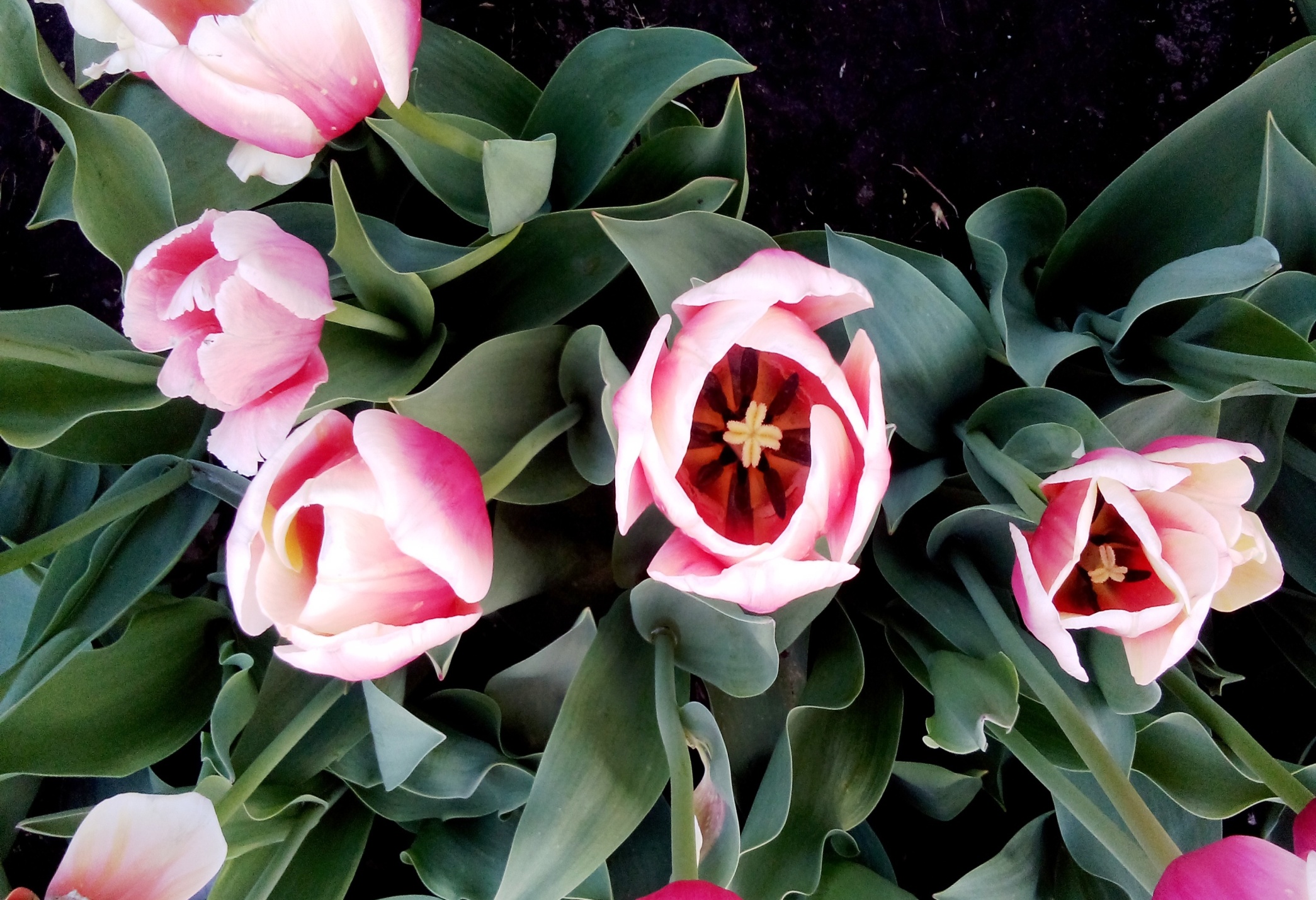 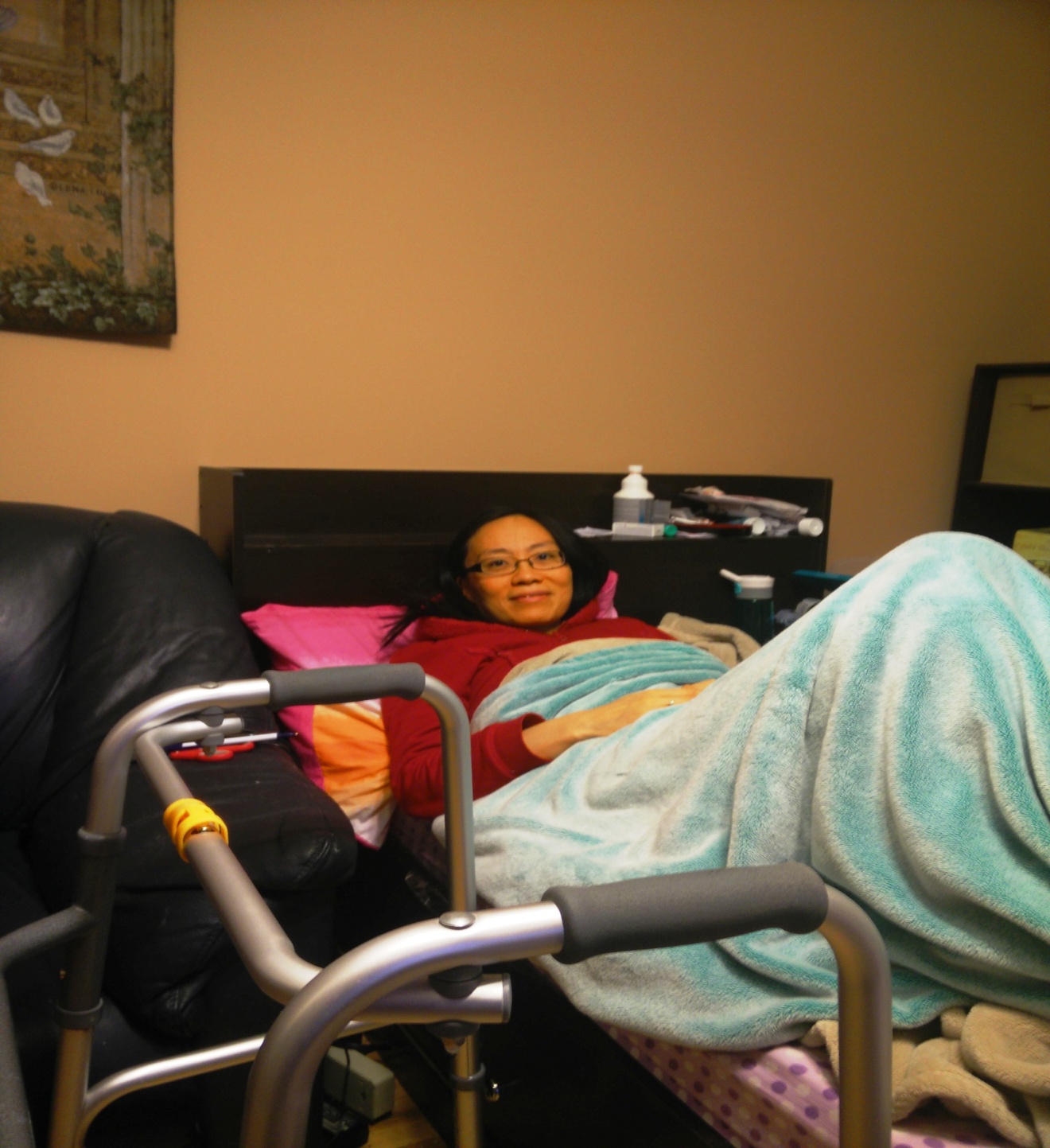 Ada 
錄音見證
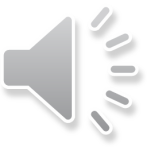 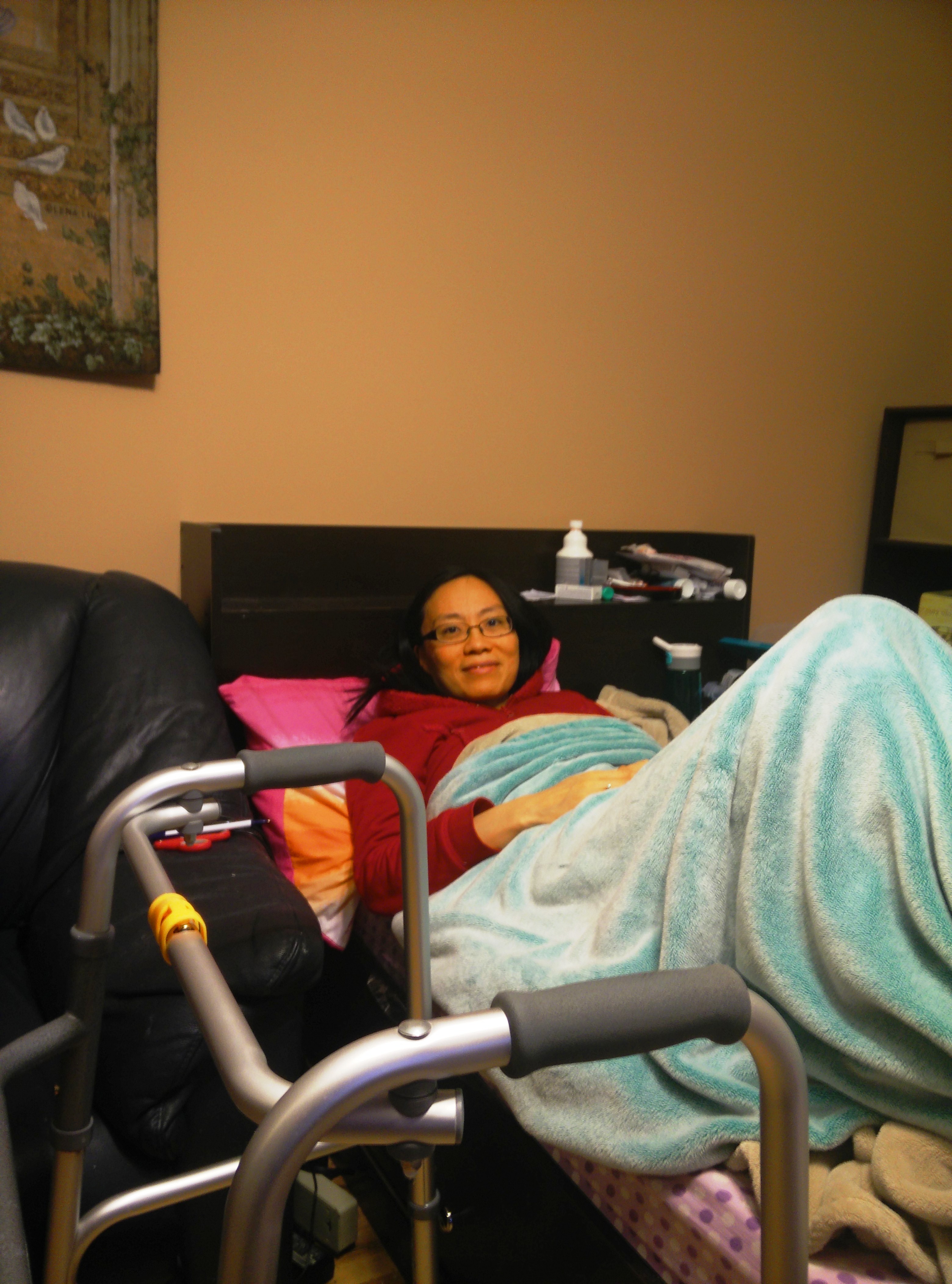 詩歌
常常喜樂
如鷹展翅上騰
以弗所書    6:5-6
你們作僕人的，要懼怕戰兢，用誠實的心聽從

你們肉身的主人，好像聽從基督一般。


不要只在眼前事奉，像是討人喜歡的，

要像基督的僕人，從心裏遵行神的旨意。
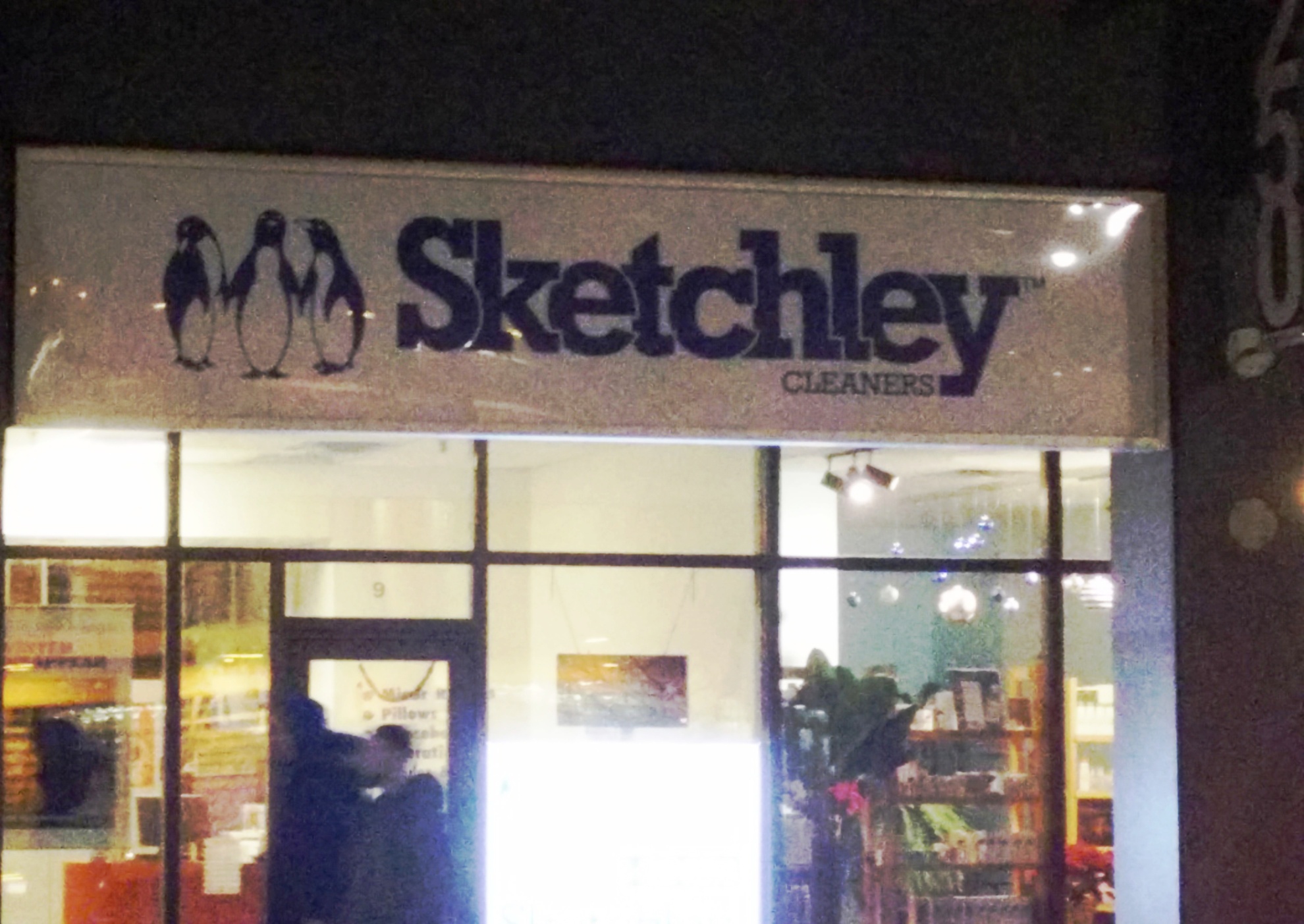 你是王
主祢極偉大，萬有都歸祢，

主宰一切，你是王，尊貴主。

我敬仰，屈膝祢前，讓我頌讚祢。
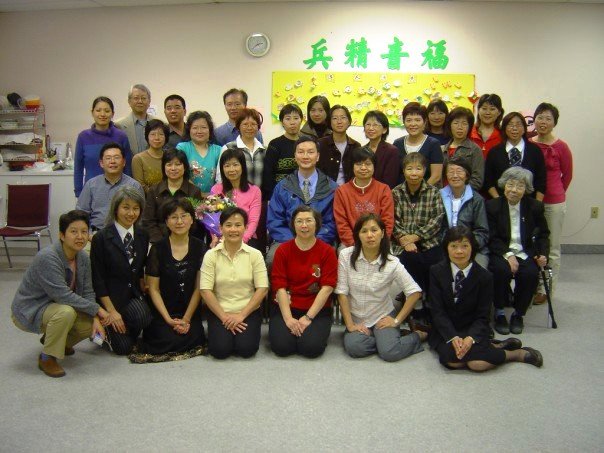 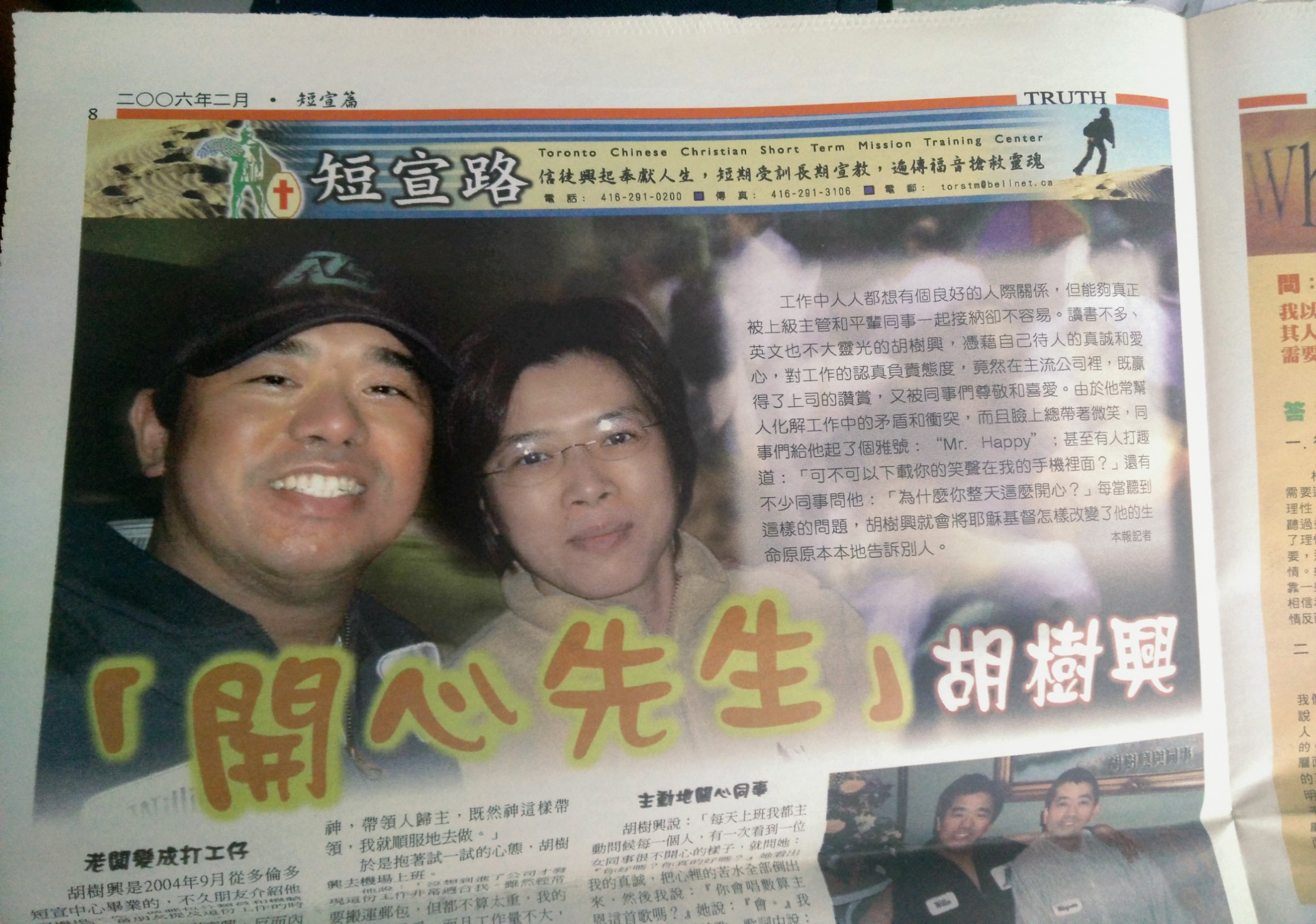 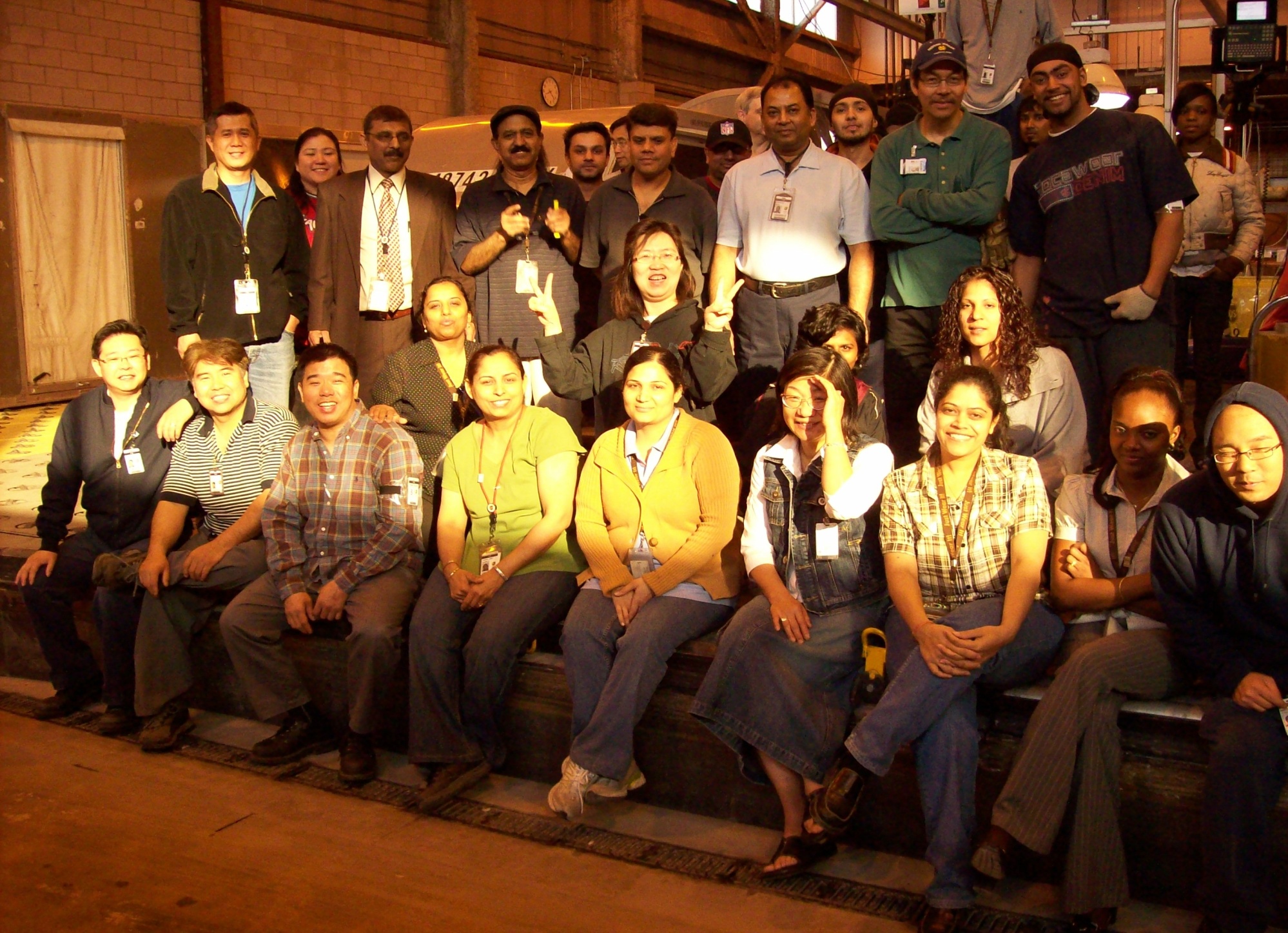 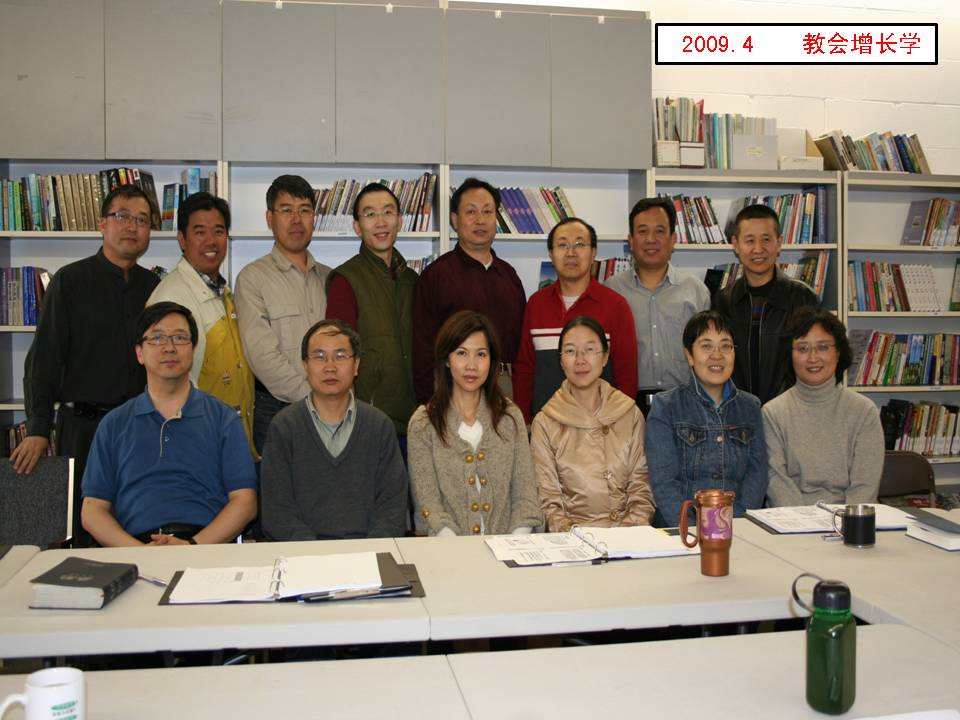 詩篇    121:4
保護以色列的，
 也不打盹  也不睡覺。
希伯來書    4:15-16
因我們的大祭司並非不能體恤我們的軟弱。他也曾凡事受過試探，與我們一樣，
只是他沒有犯罪。

所以，我們只管坦然無懼地來到
施恩的寶座前，為要得憐恤，蒙恩惠，
作隨時的幫助。
詩篇    42:8
白晝，耶和華必向我施慈愛； 

黑夜，我要歌頌禱告賜我生命的神。
詩篇    18:1-3
耶和華，我的力量啊，我愛你！
 耶和華是我的巖石，我的山寨，我的救主， 我的神，我的磐石，我所投靠的。 他是我的盾牌， 是拯救我的角，是我的高臺。
 我要求告當讚美的耶和華； 這樣我必從仇敵手中被救出來。
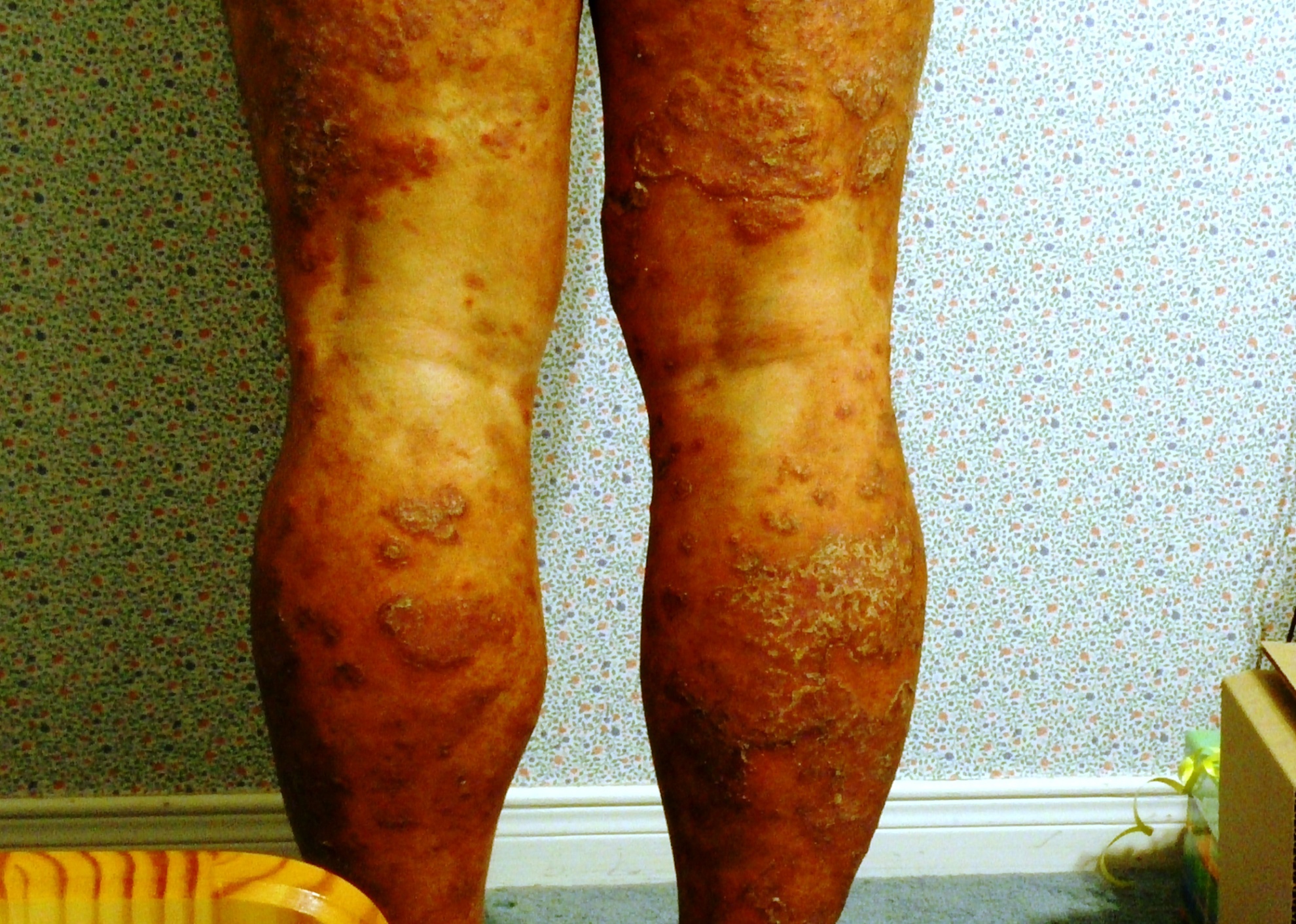 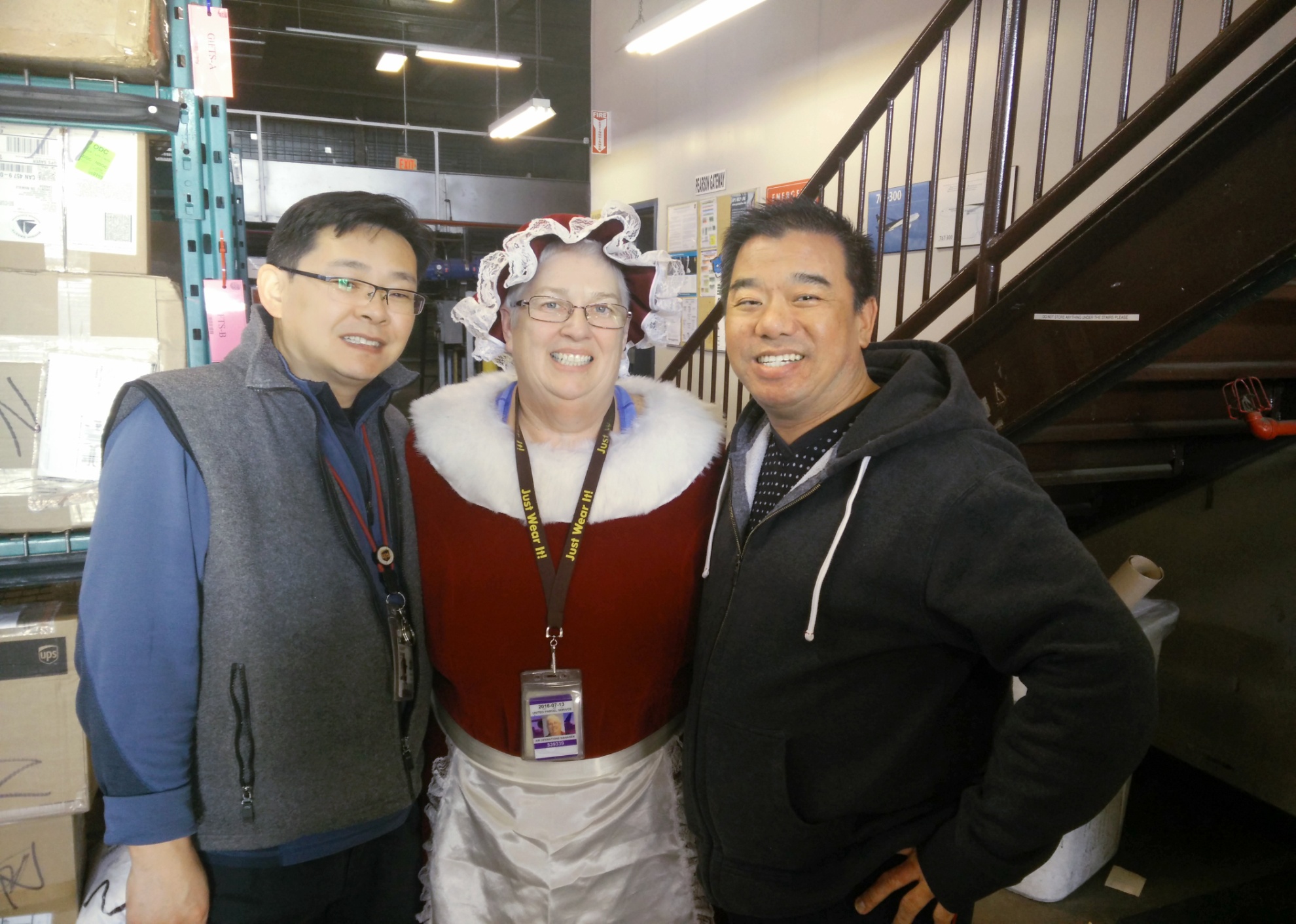 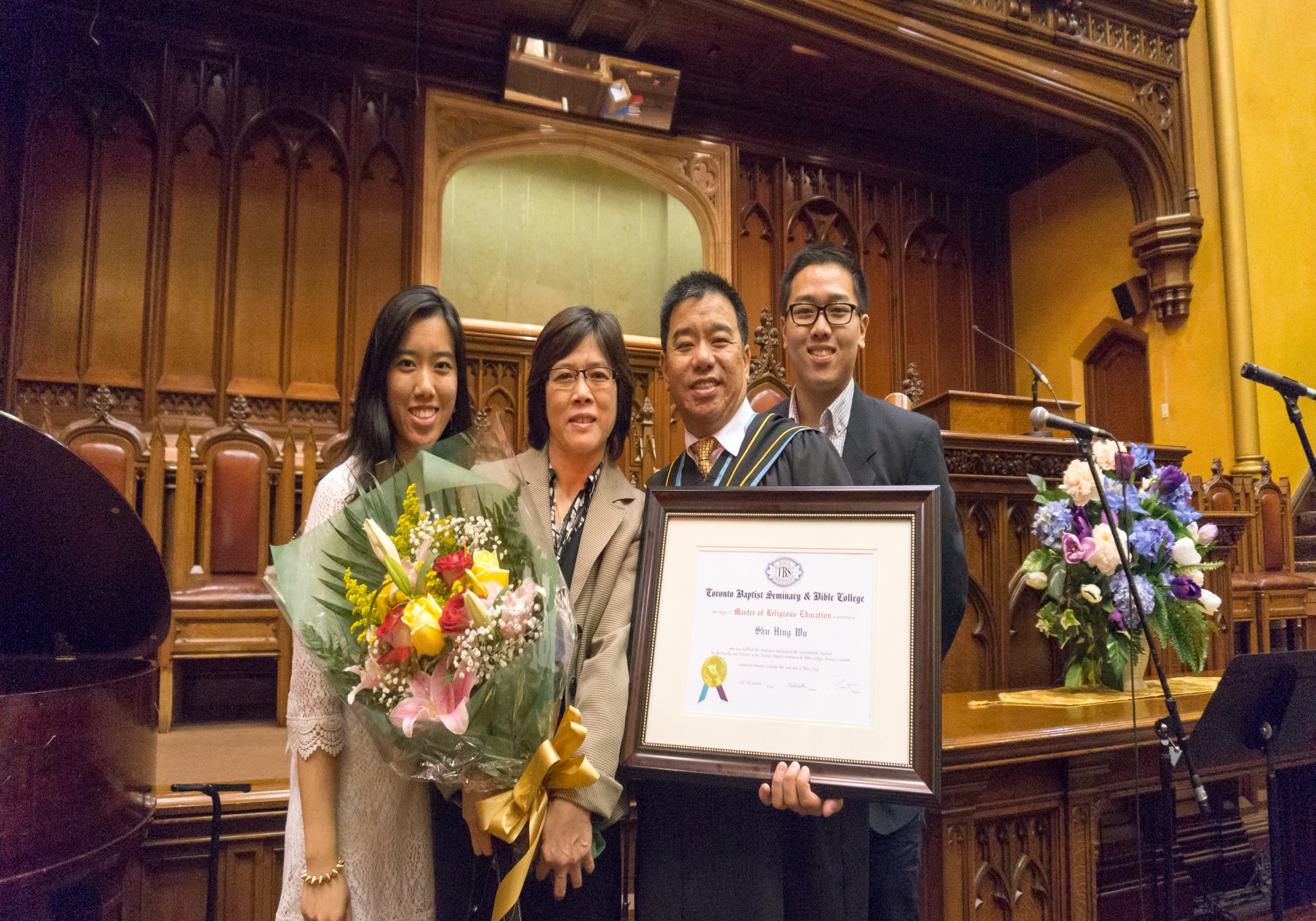 彼得前書    3:7
你們作丈夫的也要按情理和妻子同住；

因她比你軟弱，

與你一同承受生命之恩的，所以要敬重她。

這樣，便叫你們的禱告沒有阻礙。
約書亞記    1 : 9
我豈沒有吩咐你嗎？你當剛強壯膽！

不要懼怕，也不要驚惶；

因為你無論往哪裏去，

耶和華－你的神必與你同在。」
詩篇    127 : 3
兒女是耶和華所賜的產業；
 所懷的胎是他所給的賞賜。
詩歌
耶和華已掌權
 一生一世